От общего к частному
В помещении с работающим компьютером изменяются физические характеристики воздуха: температура может повышаться до 26-27 градусов, относительная влажность - снижаться ниже нормы, то есть до 40-60%, а содержание двуокиси углерода - увеличиваться. Наряду с этим воздух ионизируется, увеличивающееся число положительных (тяжелых) ионов неблагоприятно влияет на работоспособность. Ионы, осаждаясь на пылинках воздуха, попадают и в дыхательные пути. Некоторые люди, в том числе дети, особенно чувствительны и болезненно реагируют на эти изменения воздуха. У них появляется першение в горле, покашливание из-за повышенной сухости слизистых.
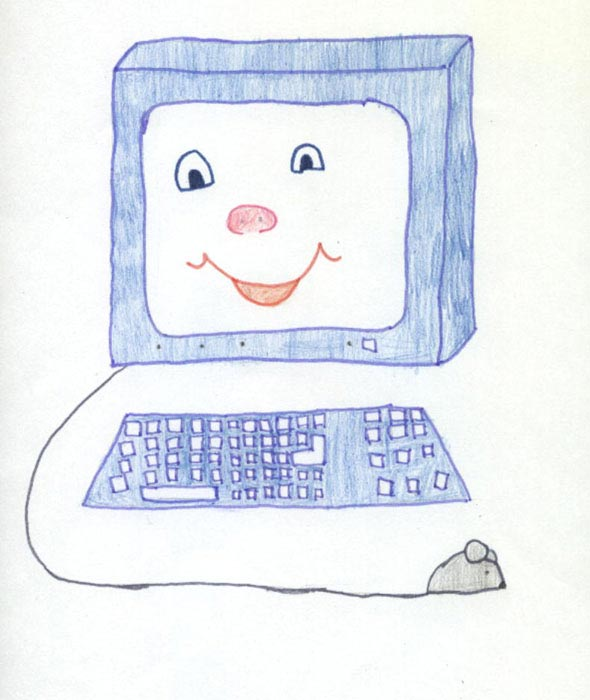 Если приобрести компьютер хорошего качества - тогда ряд проблем отпадет сам собой. Но есть 5 правил, которые хорошо бы запомнить:
.